Sur cette fiche, les élèves collent les 
phrases tirées du livre « Gloups! ».
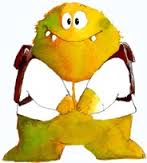 Gloups!
Phrases négatives
Phrases positives
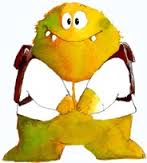 Gloups!
Phrases négatives
Phrases positives